Derwent Innovation Index
Qué es DII?
Un  Índice de Citaciones de Patentes – que cuenta con:
		-	14.3 millones de invenciones básicas	-	45 millones de patentes De 1963 – a la fecha.	-	Información de  47 oficinas mundiales de patentes 
	Contempla patentes en:
		-	Temas de Química
		-	Temas de Eléctrica
		- 	Temas de Electrónica	
	Referencias citadas de las 6 autoridades emisoras de patentes más 	grandes en el mundo con datos desde1973 (PCT, US, Europa, 	Alemania, Inglaterra e Japón)
	Actualización de datos semanales
DII SE USA PARA:
Determinar el tiempo  de protección internacional otorgado a una 	invención 	Buscar patentes equivalentes en idioma Inglés de patentes 	originales 	escritas en otros idiomas. 			Encontrar  avances tecnológicos 	Encontrar oportunidades o huecos en el  mercado 		Verificar la novedad de  una invención  	Evitar caer en una violación o duplicidad de patentes 	Identificar competidores
INFORMACIÓN ADICIONAL
Títulos Descriptivos: títulos concisos que  definen de forma sencilla la novedad de la patente.

Resúmenes o Abstracts: párrafos de entre 250 y 500 palabras que describen el propósito de la invención y su innovación. Son escritos en inglés, independientemente del idioma original de la patente 

Familia de Patente: las solicitudes mundiales de patente para  una misma invención están conectadas bajo un mismo registro.

Códigos de Clasificación Derwent :  proceso de codificación que permite al usuario recuperar rápidamente datos de una categoría de invenciones.

Códigos de Manual Derwent : indica los aspectos técnicos de novedad  de una invención.
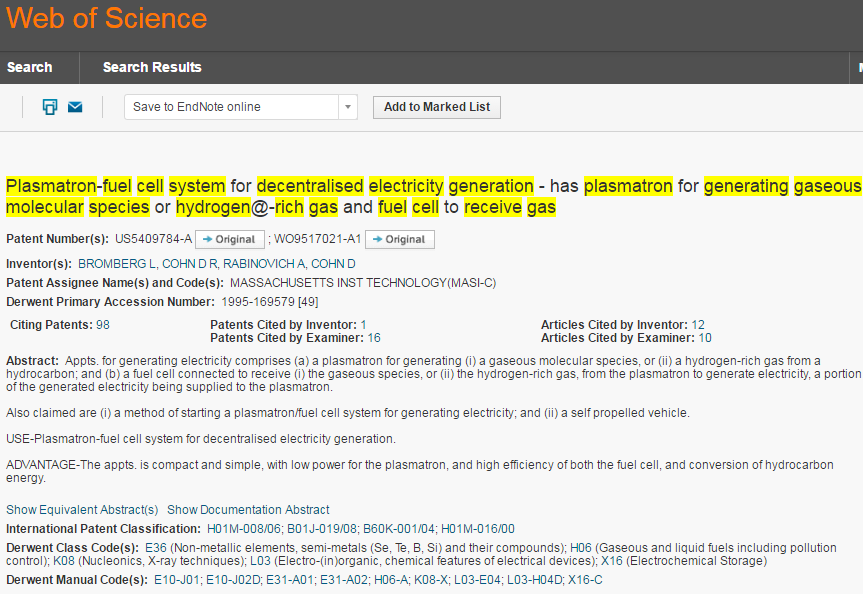 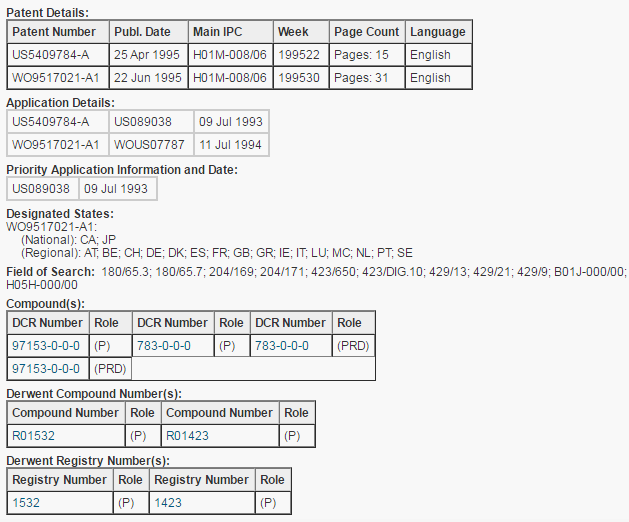 Fernando Franco HurtadoSolution Specialist  |  Clarivate Analytics clarivate.com   Web of Science.
www.wokinfo.com/latam-capacitacion/